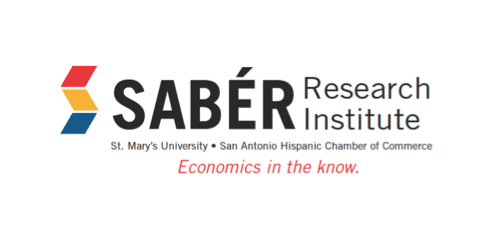 The Impact of Women Entrepreneurs on the San Antonio Economy
Study Conducted by:
Belinda Román, Ph.D. and Steve Nivin, Ph.D.
Presented to Legislative Luncheon at the Westin Riverwalk
San Antonio Hispanic Chamber of Commerce
December 4, 2018
San Antonio, Texas
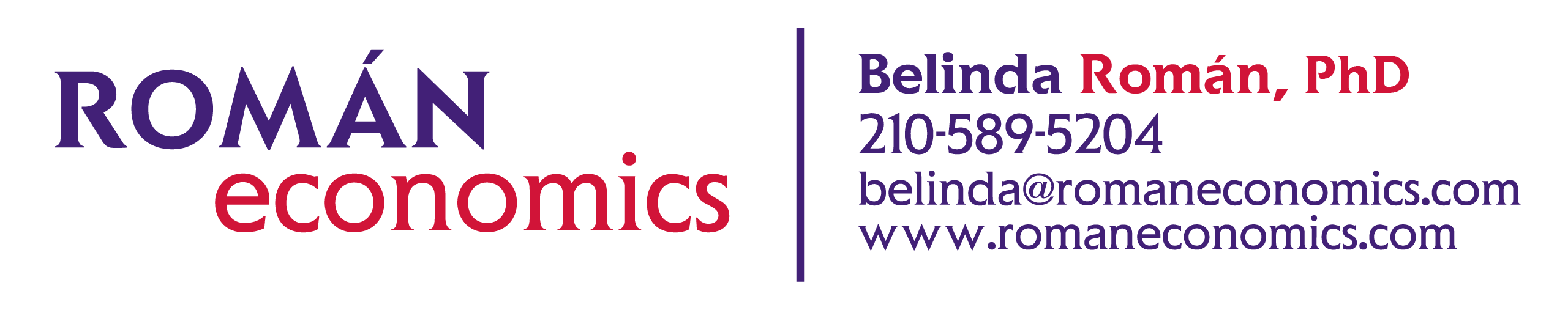 1
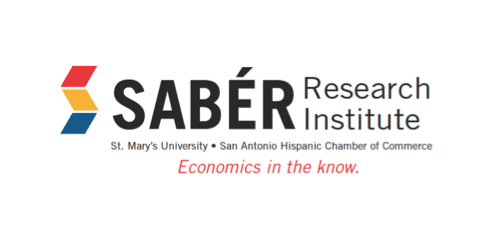 Background
Second in what we hope is an ongoing series of research papers on the role of women in the local economy.
Purpose of the present study was to analyze the impact of women-owned businesses in Bexar County. 
The analysis focuses on the impacts on the number of firms, employment, and payroll across different industries as defined by the NAICS codes. 
While the focus of the analysis is on women-owned businesses, comparisons are also provided to male-owned, equally female/male-owned, and publicly-owned businesses.
2
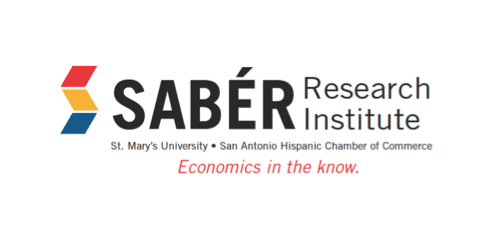 Main Findings
From 2007 to 2012, the proportion of all businesses that were female-owned grew from 28.3% to 37.5% 
While the proportion of male-owned businesses declined slightly
The proportion of businesses that were equally female/male-owned or publicly-owned showed declined.
Women-owned businesses are found across industries:
health care and social assistance
administrative and support 
waste management and remediation services
educational services industries.
As of 2017, there were 50,164 female-owned firms in Bexar County.
3
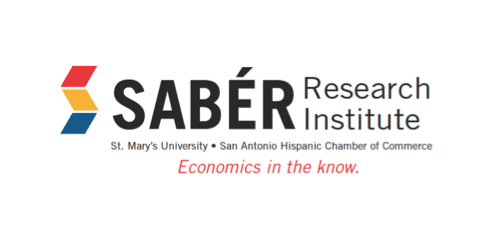 Findings
Female-owned firms employed 82,181 people in 2017 
The largest level of employment in the health care and social assistance industry. 
The largest number of women-owned firms was in the health care and social assistance industry.
Women-owned firms paid wages of almost $3 billion to their workers in 2017. 
The largest payroll for women-owned firms was in the health care and social assistance industry where the firms paid over $673 million in wages. 
The second-highest level of payroll in women-owned firms was in the professional, scientific, and technical services industry followed by accommodation and food services at about $318 million.
These firms generate total revenues or sales of $9.6 billion. 
However, sales by women-owned firms lagged behind firms with the largest total sales volume in wholesale trade industry.
4
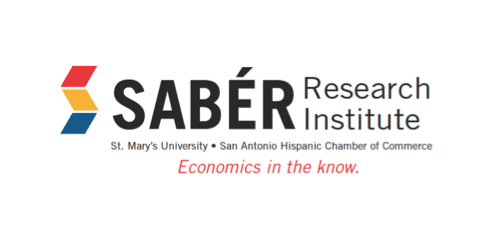 Why do women become entrepreneurs?
Three very general reasons:
Truly innovative and have ideas they wish to pursue
Necessity compels – divorce, family loss and needs
Inequalities in the workplace drive women to create their own opportunities
Policy points
Women are still a small fraction of the overall picture
Women-owned business are small (3/4 employees)
Women have less capital to open new or expand businesses
Opportunities for government contracts are still limited
Child care and learning are key motivators
5
Thank you.And thanks to research interns Samiré Adam and Ana Paula Saravia, Economics majors at St. Mary’s University.
6